Analyzing Long-term Summer Drought Effects on Temperature and Vegetation Using Aqua-1 Satellite Data
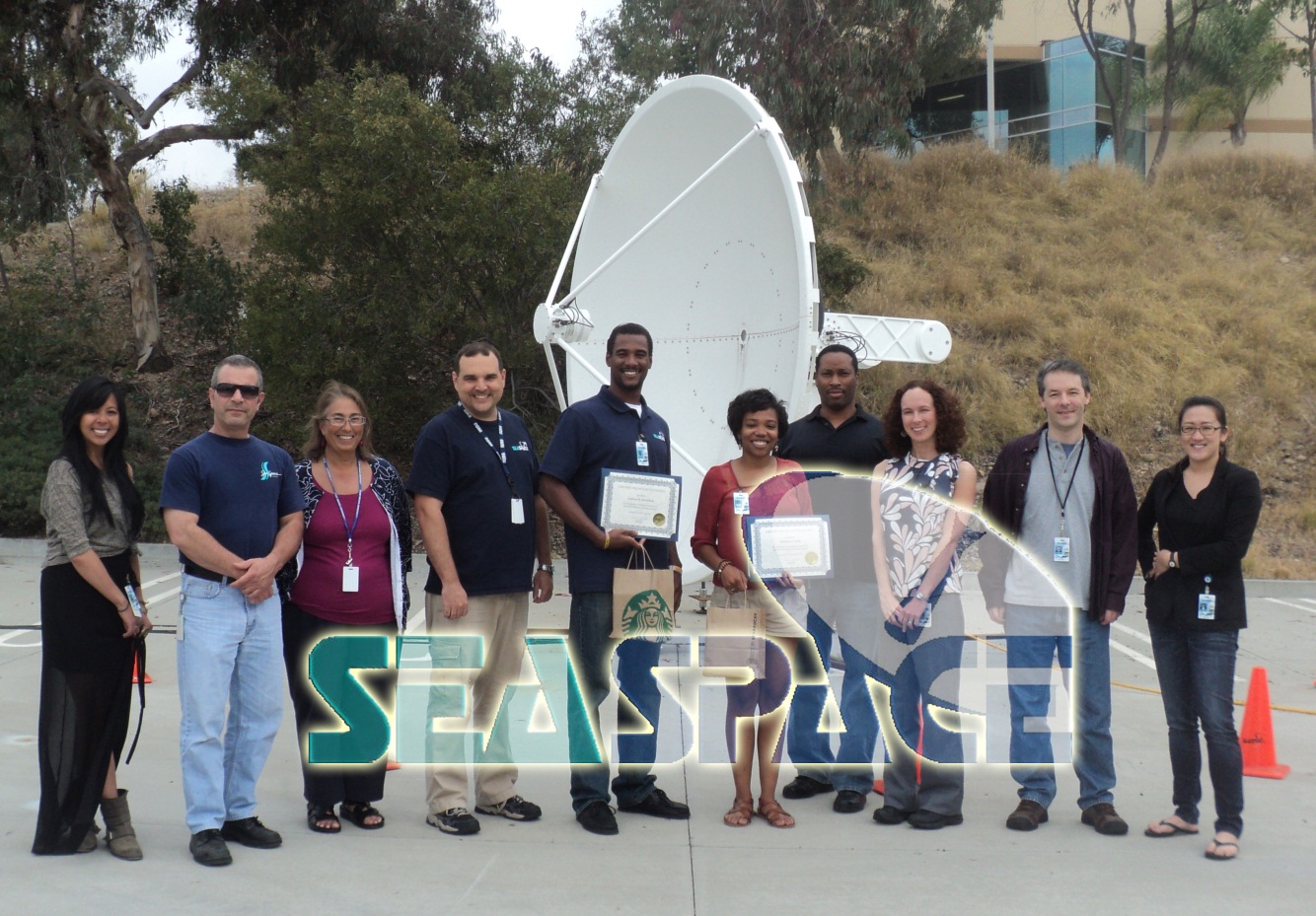 Team Members
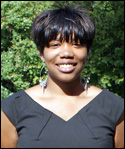 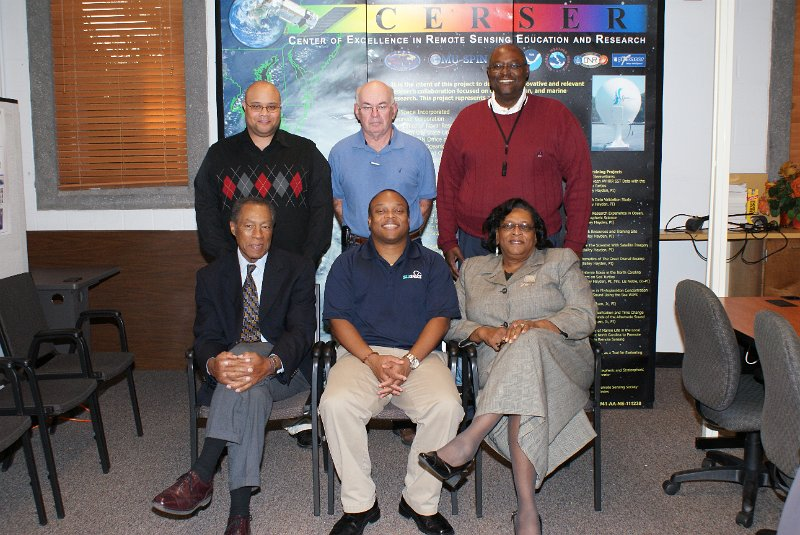 Autumn Luke
Junior – Computer Science
Mentor: Mr. Eric Baptiste (SeaSpace) 
Director of Civil Space & Special Projects
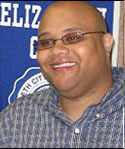 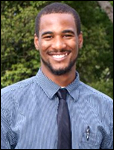 Andrew Brumfield
Senior - Engineering
Mentor: Je’Aime Powell
ECSU Grid Manager
Abstract
According to the State Climate Office of North Carolina, since 2007 the northern coastal plain of North Carolina has been experiencing a long-term summer drought. The primary goal of this research was to find a correlation between land surface temperature and vegetation due to long-term drought using satellite data. The team collected imagery data through the SeaSpace TeraScan system in order to produce land surface temperature and normalized difference vegetation index products. The data products were averaged into monthly and yearly composites so that the team could use TeraVision to depict the differences of values for the products.
Overview
Memorandum of Understanding Signing
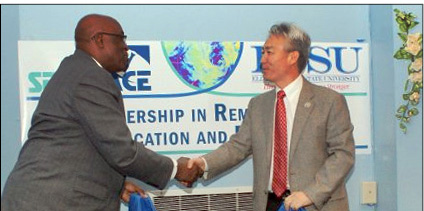 Dr. Willie G. Gilchrist ChancellorElizabeth City State University
Mr. Hyong OssiPresident/CEOSeaSpace
SeaSpace Corporation
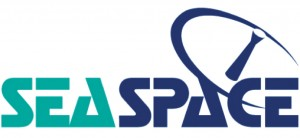 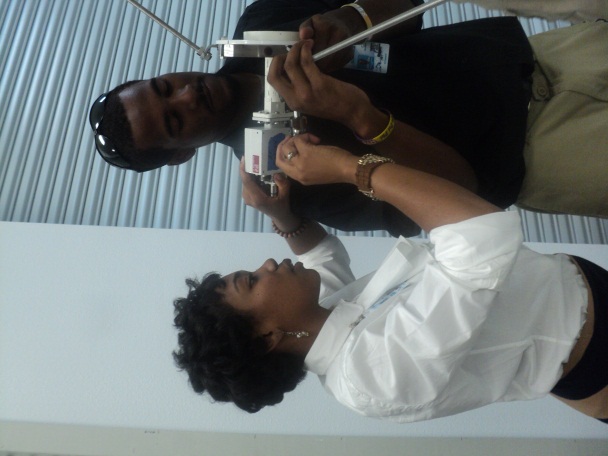 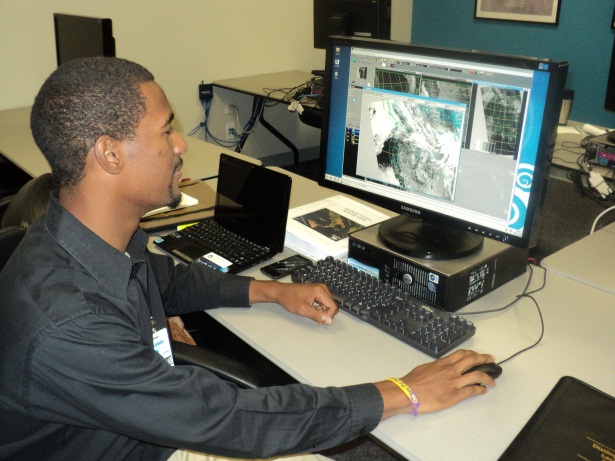 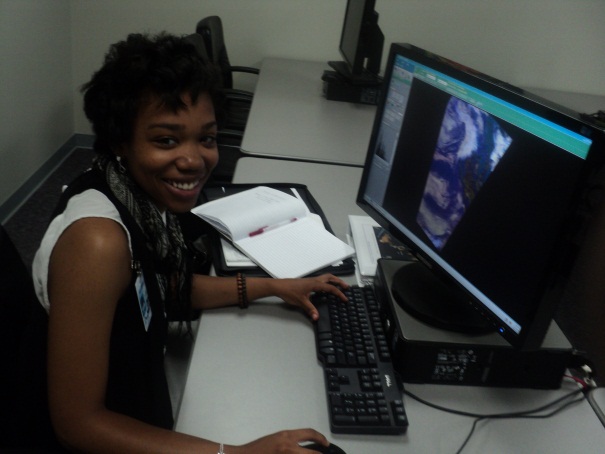 Purpose
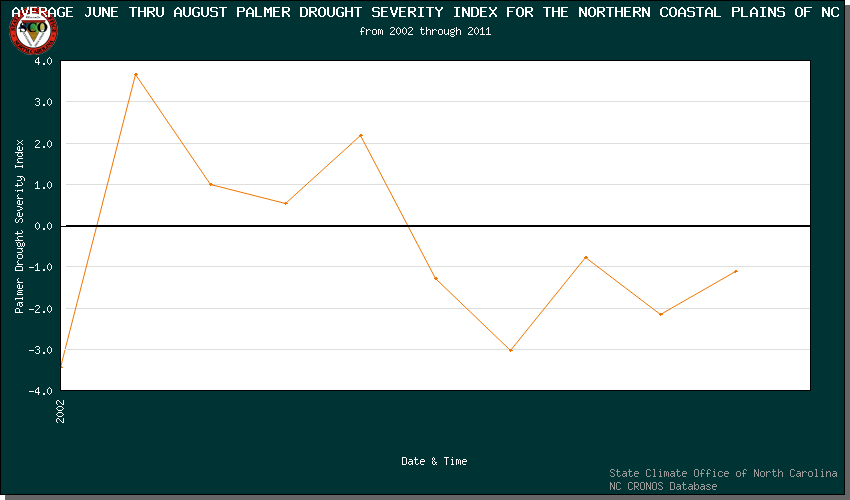 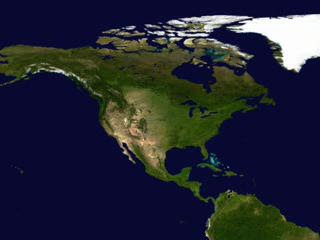 2007
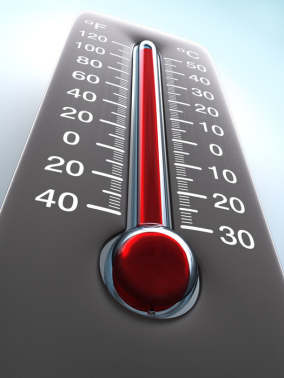 Aqua-1
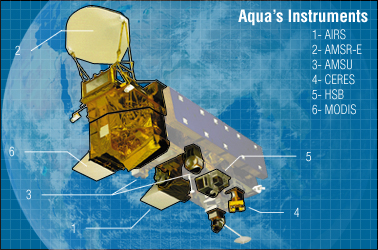 Studies Water
6 Instruments
AIRS
AMSR-E
AMSU
CERES
HSB
MODIS
Moderate Resolution Imaging Spectrometer (MODIS)
Spatial Resolution	
250 m (bands 1-2) 
500 m (bands 3-7) 
1000 m (bands 8-36)
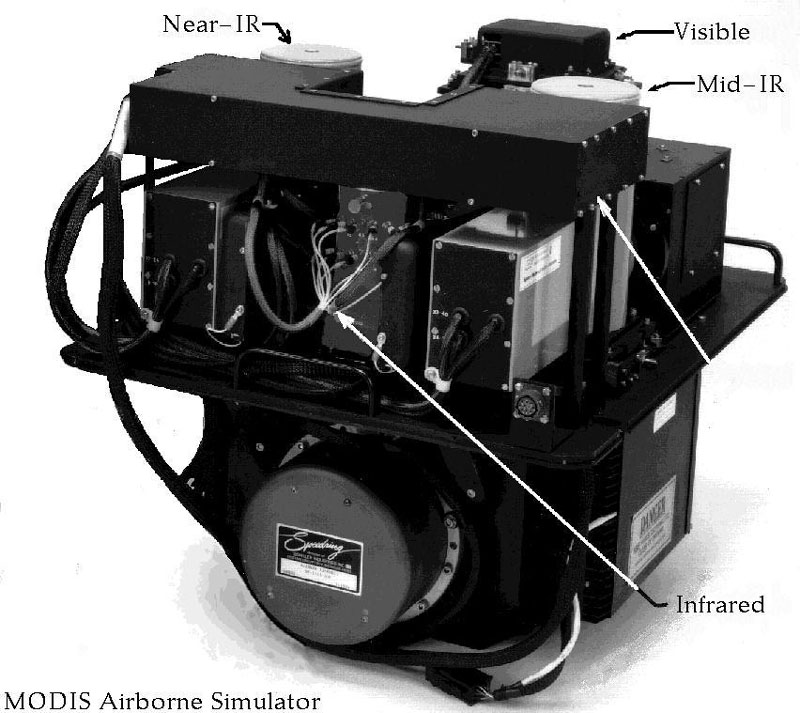 Swath	
2330 km (cross track) by 10 km
Design Life	
6 years
TeraScan Masters
Master Area
N 36 W 76
Coverage
GlobalECSU
LocalECSU
Area of Interest
Pasquotank County
Gates County
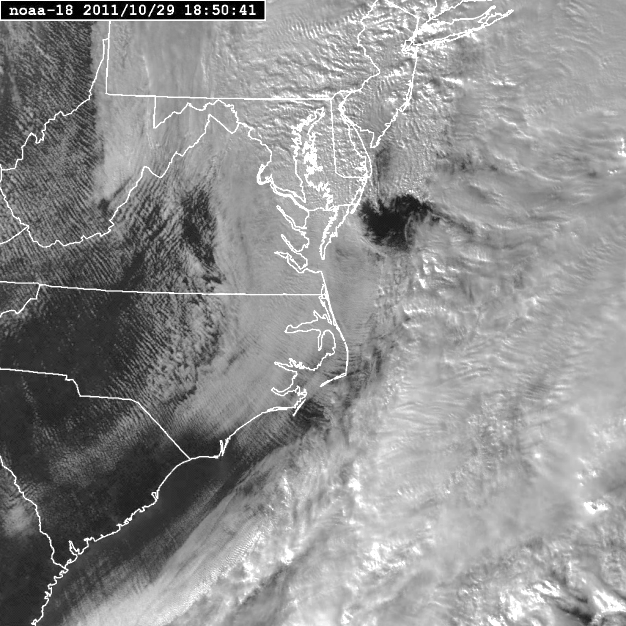 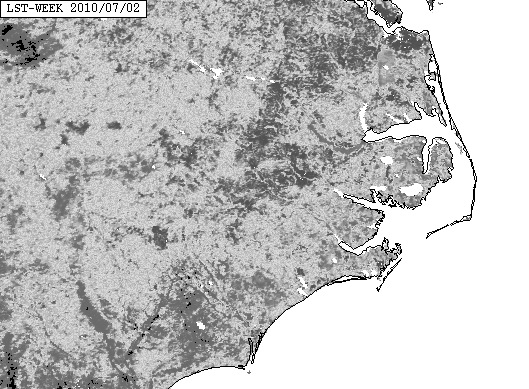 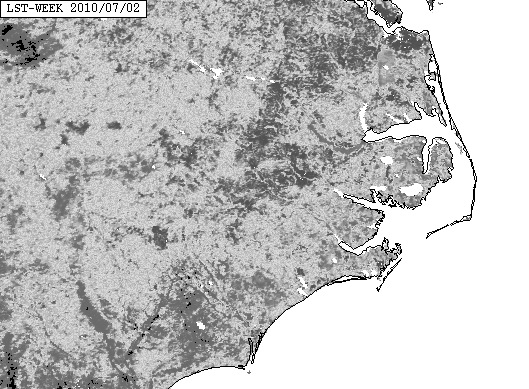 Land Surface Temperature
Composited Images of 2010-2011 of July thru August
Normalized Difference Vegetation Index (NDVI)
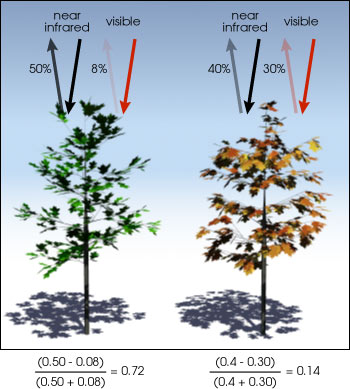 Methodology
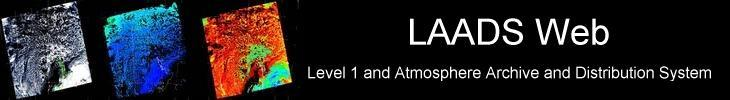 Laads_search
Laads_fetch.sh
Methodology
Making Composites:
Viewing Composites:
composite
Monthly
Yearly
tvis - TeraVision
tview - TeraView
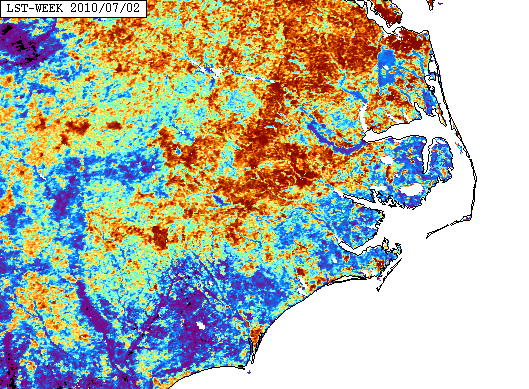 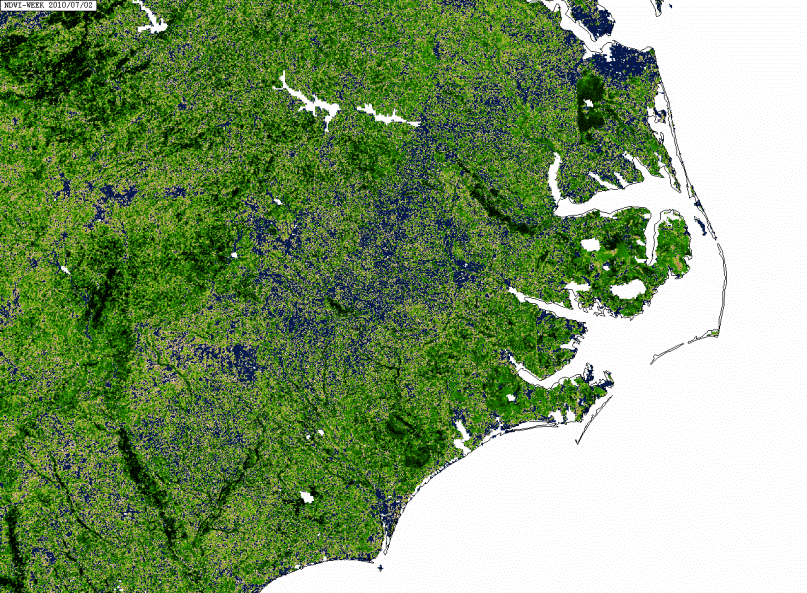 Analysis
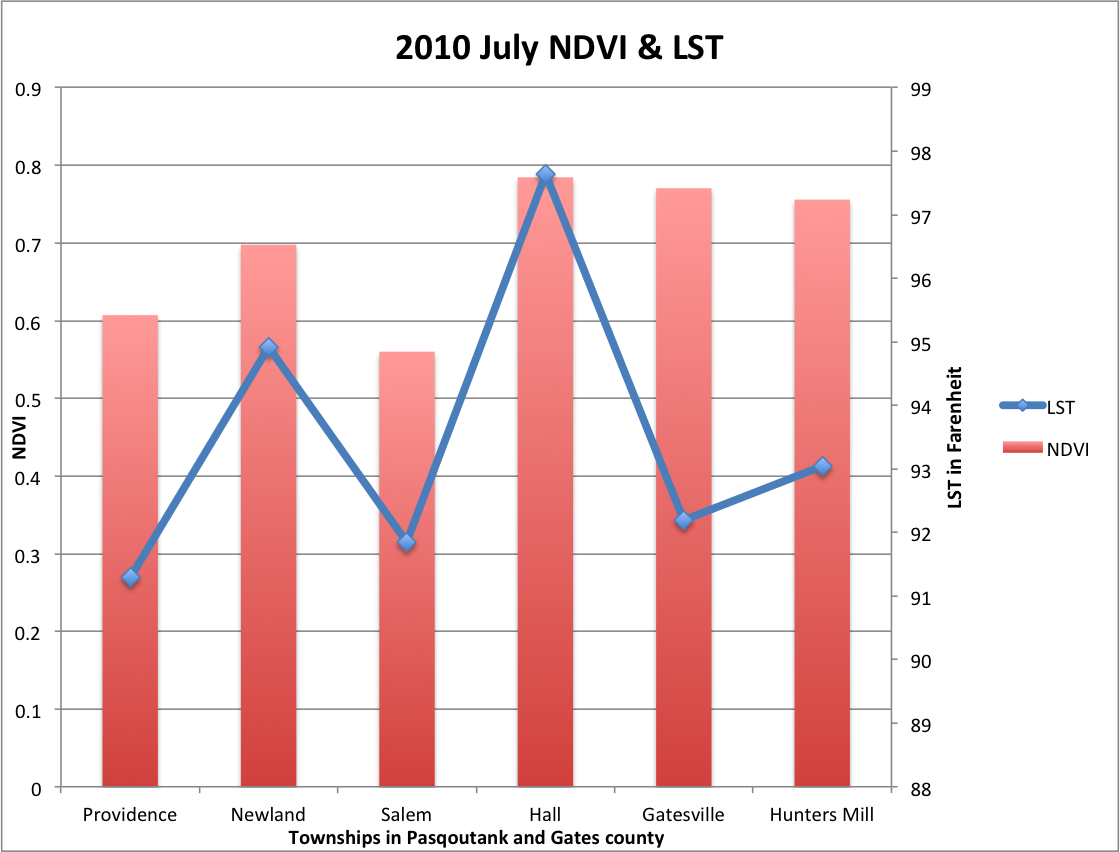 Analysis
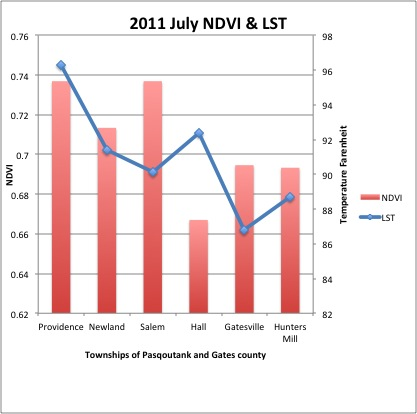 Analysis
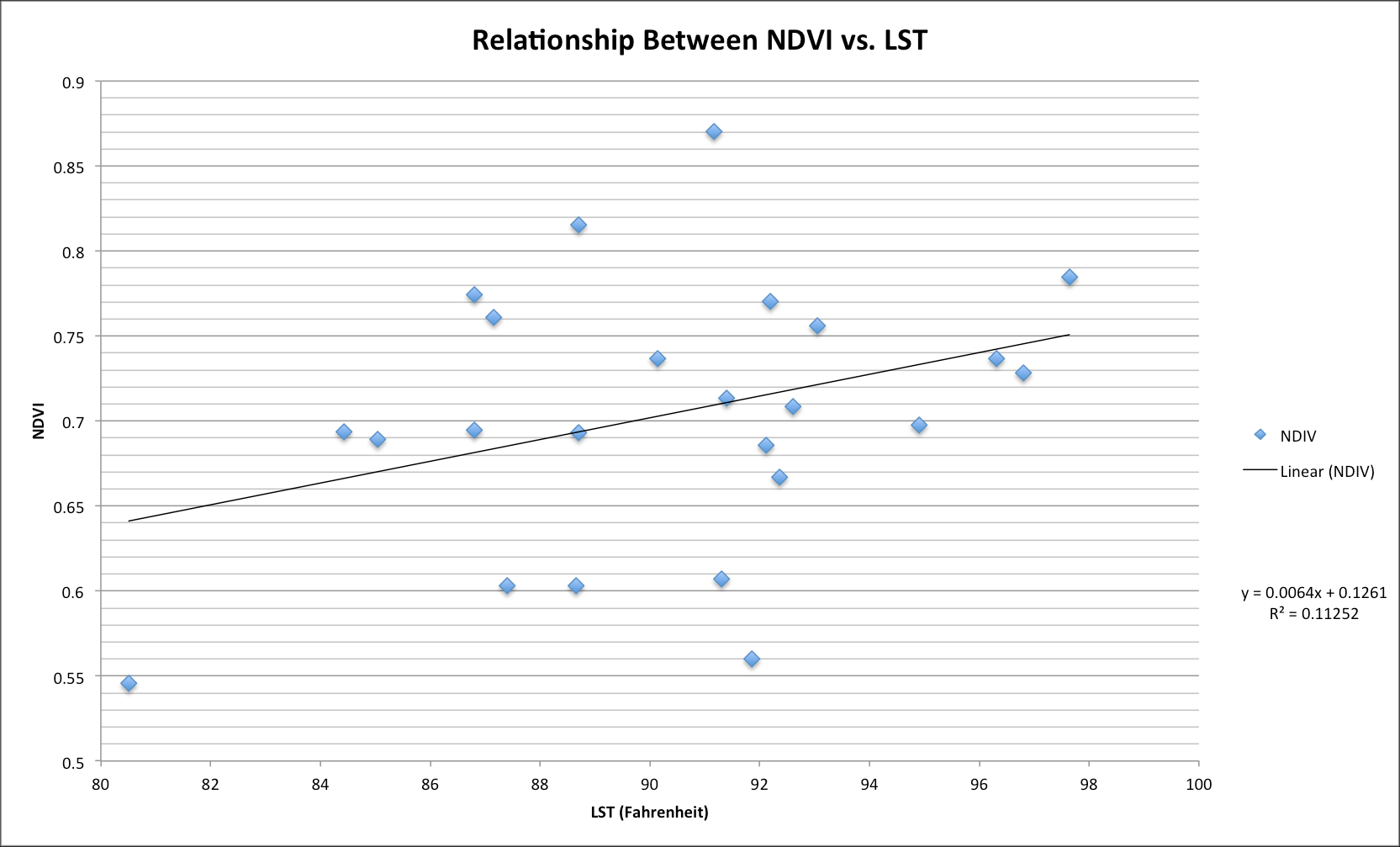 Conclusion
Little to no correlation between LST and NDVI
R2 value =11%
Additional Factors
Data
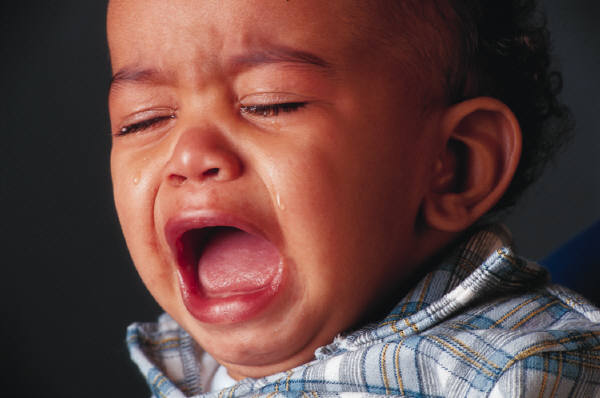 Future Work
Increased Data Set
Minimum 15 passes per month
Add years 2007 - 2009
Include June
Google Earth Layer
TeraScan System Update
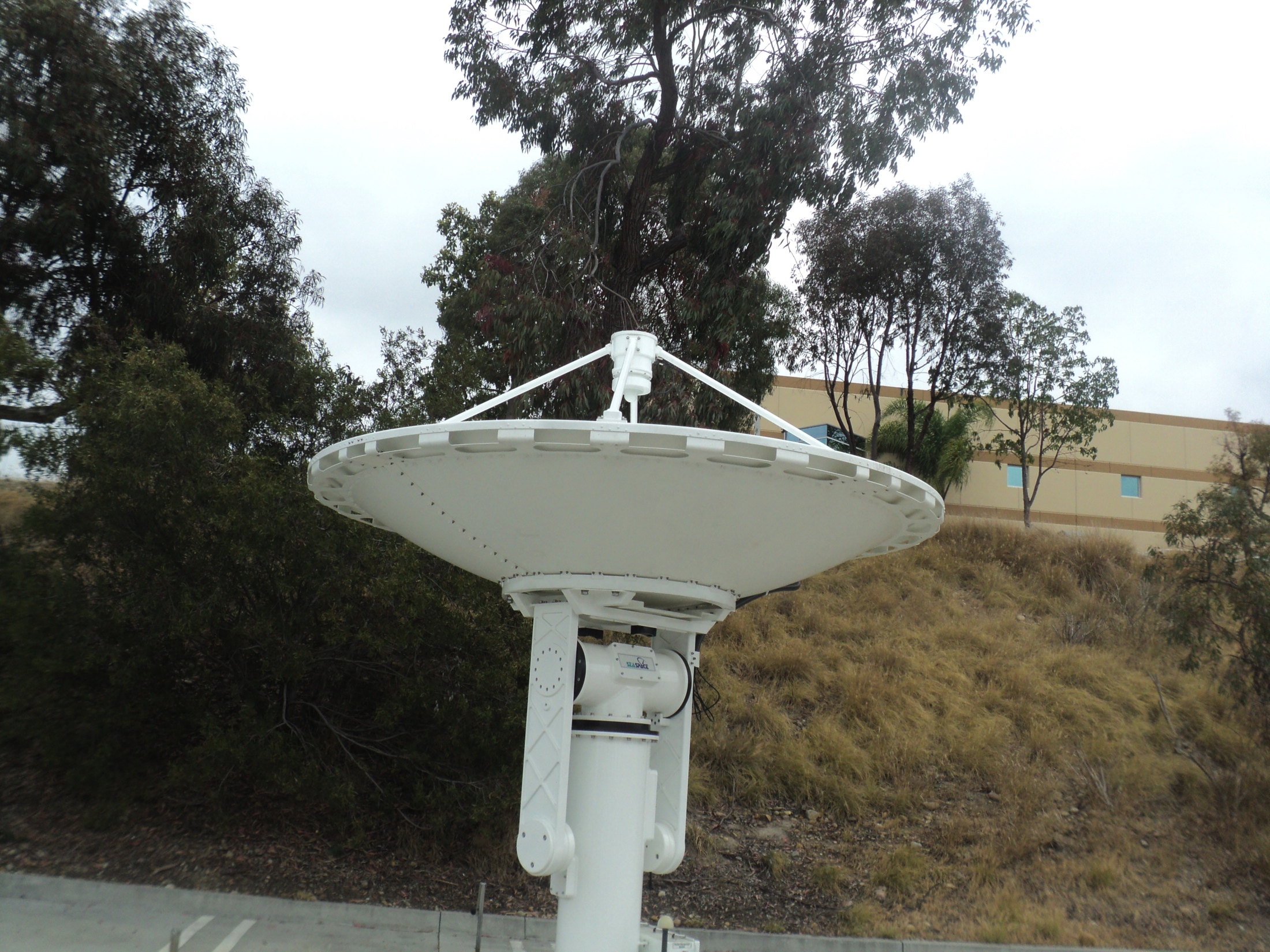 Questions
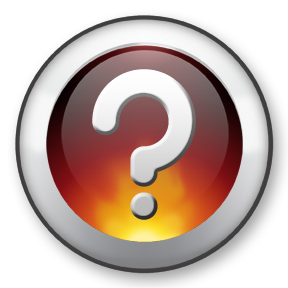